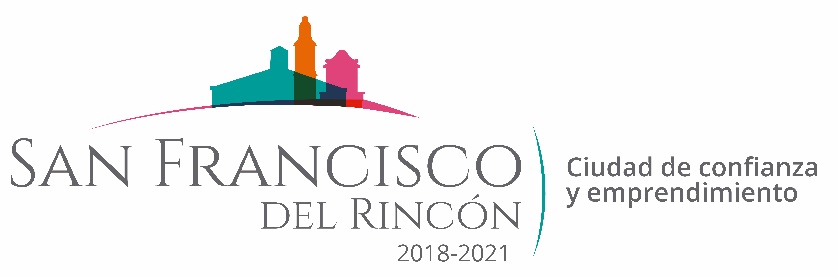 REPORTE MES DE JUNIO 
MAQUINARIA
RENIVELACION EN LA COMUNIDAD DE ARROYO SECO
FECHA TERMINO
CANTIDAD
UNIDAD
CONCEPTO
FECHA INICIO
1,250
1,090
1,350
2,940
1,975
M2
M2
M2
M2
M2
03/06/2020
04/06/2020
CALLE CONCEPCION
CALLE PRIMERO DE MAYO 
CALLE ANTONIO GUERRERO
CAMINO LAS AMERICAS
CAMINO AL TERRERO
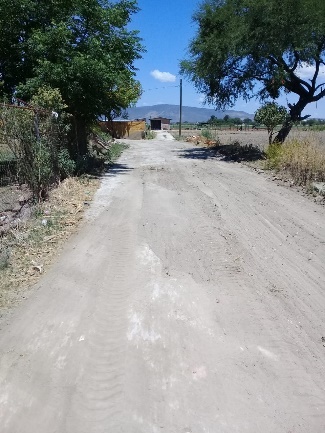 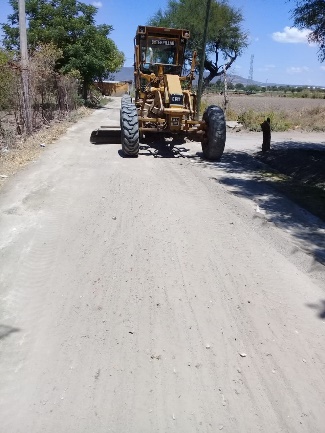 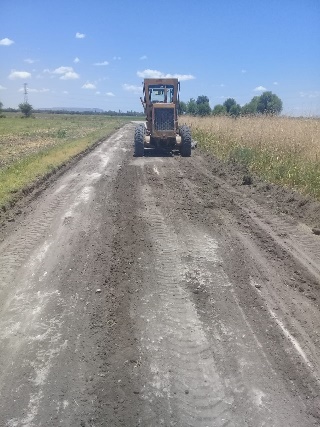 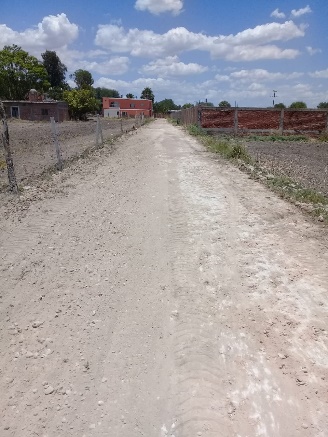 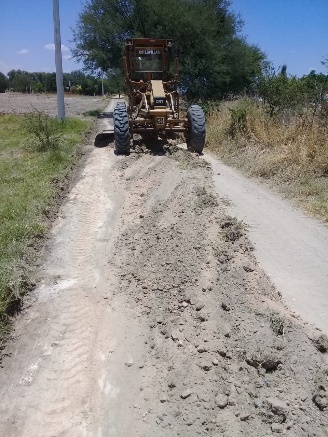 CALLE CONCEPCION
CALLE ANTONIO GUERRERO
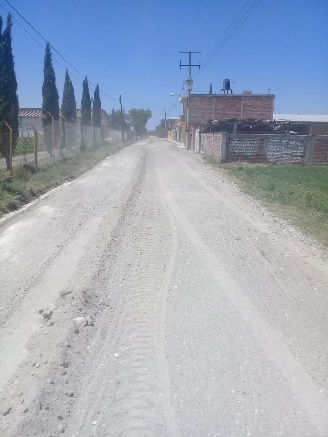 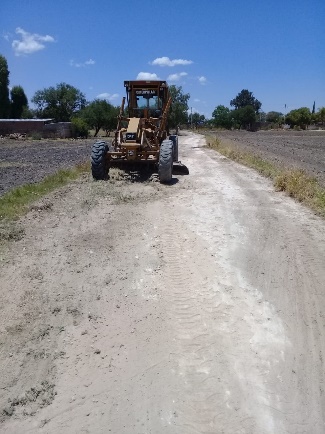 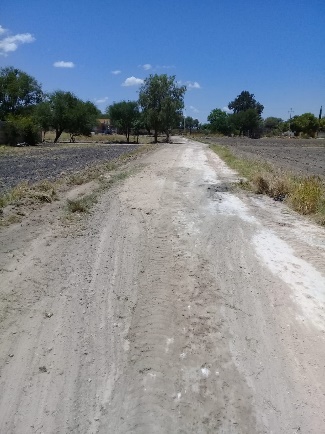 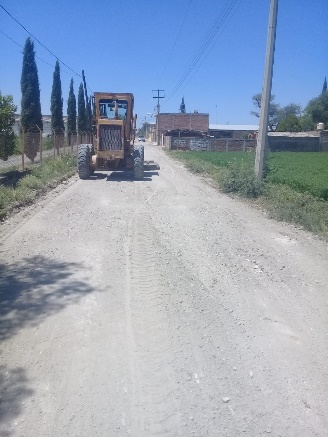 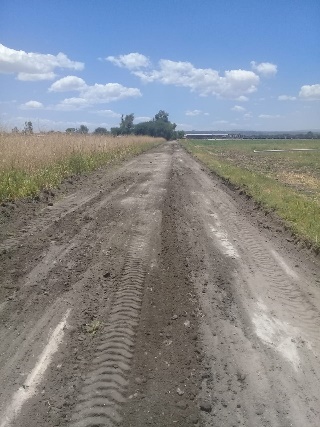 CAMINO AL TERRERO
CAMINO LAS AMERICAS
CALLE PRIMERO DE MAYO